Charolais-cross calves deal with the fescue better
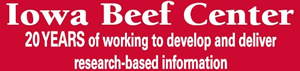 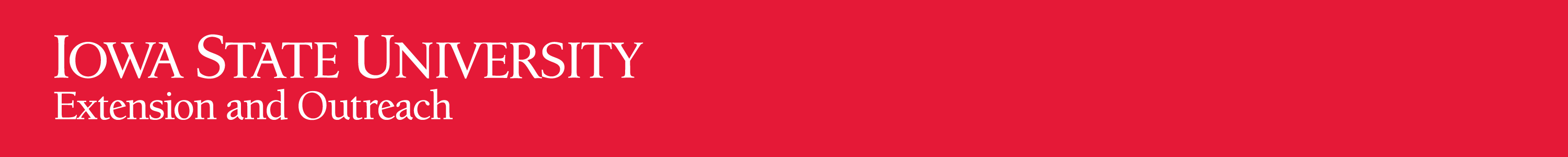